ВУК  И ЈАГЊЕ
НАРОДНА БАСНА








Учитељица:Александра Стајић
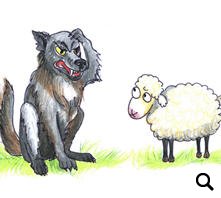 Шта су басне?
Басне су краће приче о животињама које имају особине људи.
Какве могу бити басне?
Басне могу бити народне и ауторске. Учили смо да су народне басне настале одавно у народу и преносиле су се с колена на колено, а ауторске басне имају свог писца. Свака басна носи неку поуку.
Напишите наслов ове басне у свеску.
ВУК И ЈАГЊЕ

Једном огладни вук и нигде није могао за себе уловити ручка него се привуче к једној авлији у којој су била затворена јагњад. Али никако није могао да ускочи него их је звао:
О, јагњићи, моји младунчићи! Тако нам лијепе наше љубави,нека дође један од вас да ми извади једну кост што ми је запала у грло.
Одговоре му јагњад:
Ми бисмо драге воље да је авлија отворена, него идемо звати чобане да отворе, и они ће ти најбоље и највештије кост извадити. 

Народна басна
авлија је двориште
Слободно се врати на претходни слајд и још једном наглас прочитај басну. 
Препиши следећа питања у свеску и одговори на њих.

Шта је желео вук из ове басне?
На који начин је покушао да превари јагањце?
Шта су му јагањци одговорили? Шта мислиш, да ли су исправно поступили?
Какав је вук из ове басне, а какви су јагањци? Које су њихове особине?
Напиши неке басне које смо до сада учили, а којих се сећаш.




Размислите о томе да ли сте ви били некад у оваквој ситуацији. Да ли је вас  неко покушао преварити и како сте ви реаговали у тој ситуацији?
Прочитај ове поуке и препиши у свеску ону која највише одговара овој басни.



 На муци се познају јунаци.
 Памет увек побеђује.
 Ко се хвали, сам се квари.



На крају, иди на линк https://wordwall.net/resource/942571 где те чека мала осмосмерка. Треба да пронађеш животиње са слике. На сликама су оне животиње које се могу пронаћи у баснама.



Хвала на пажњи!